Úryvky z feministické etiky
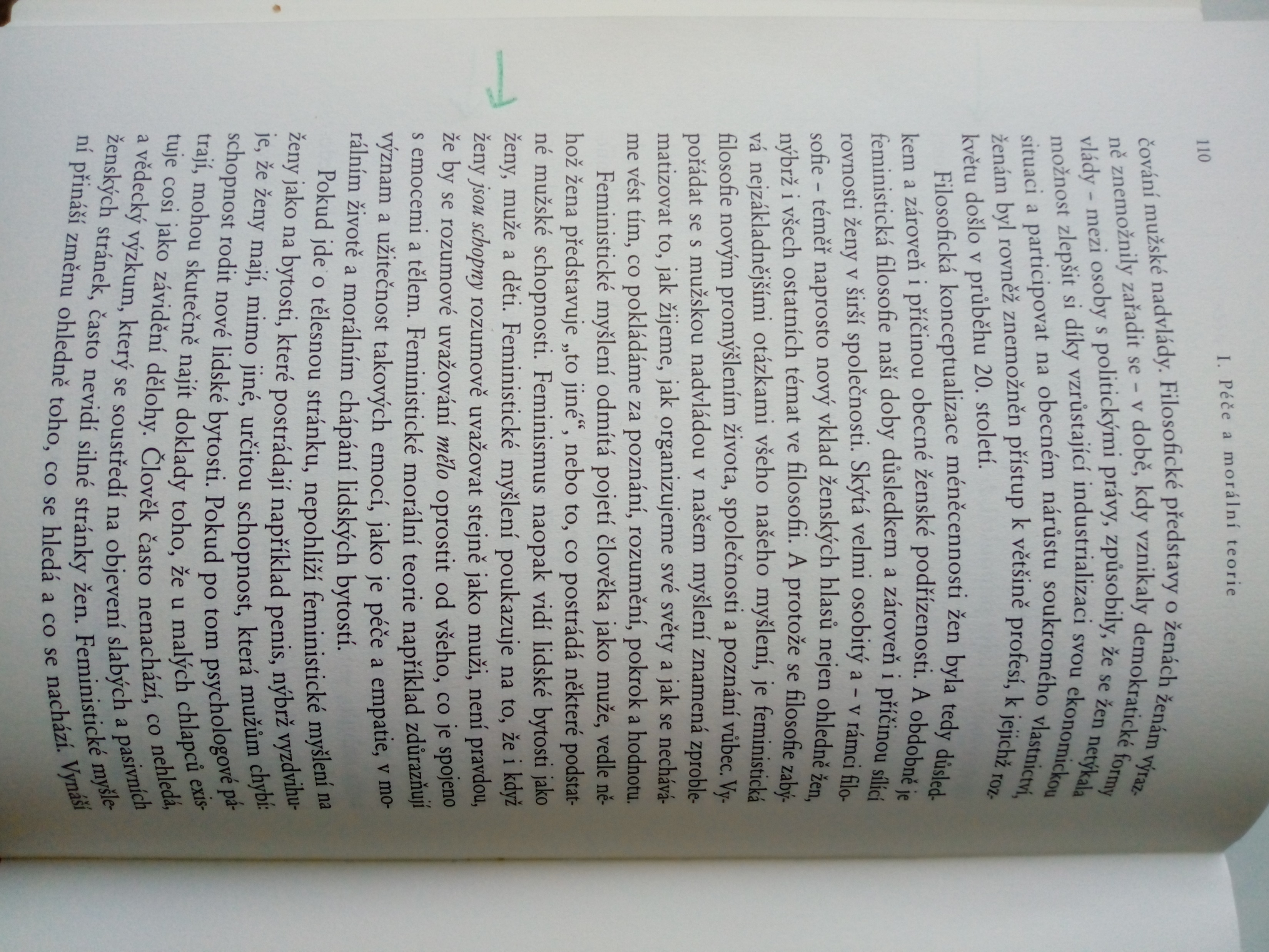 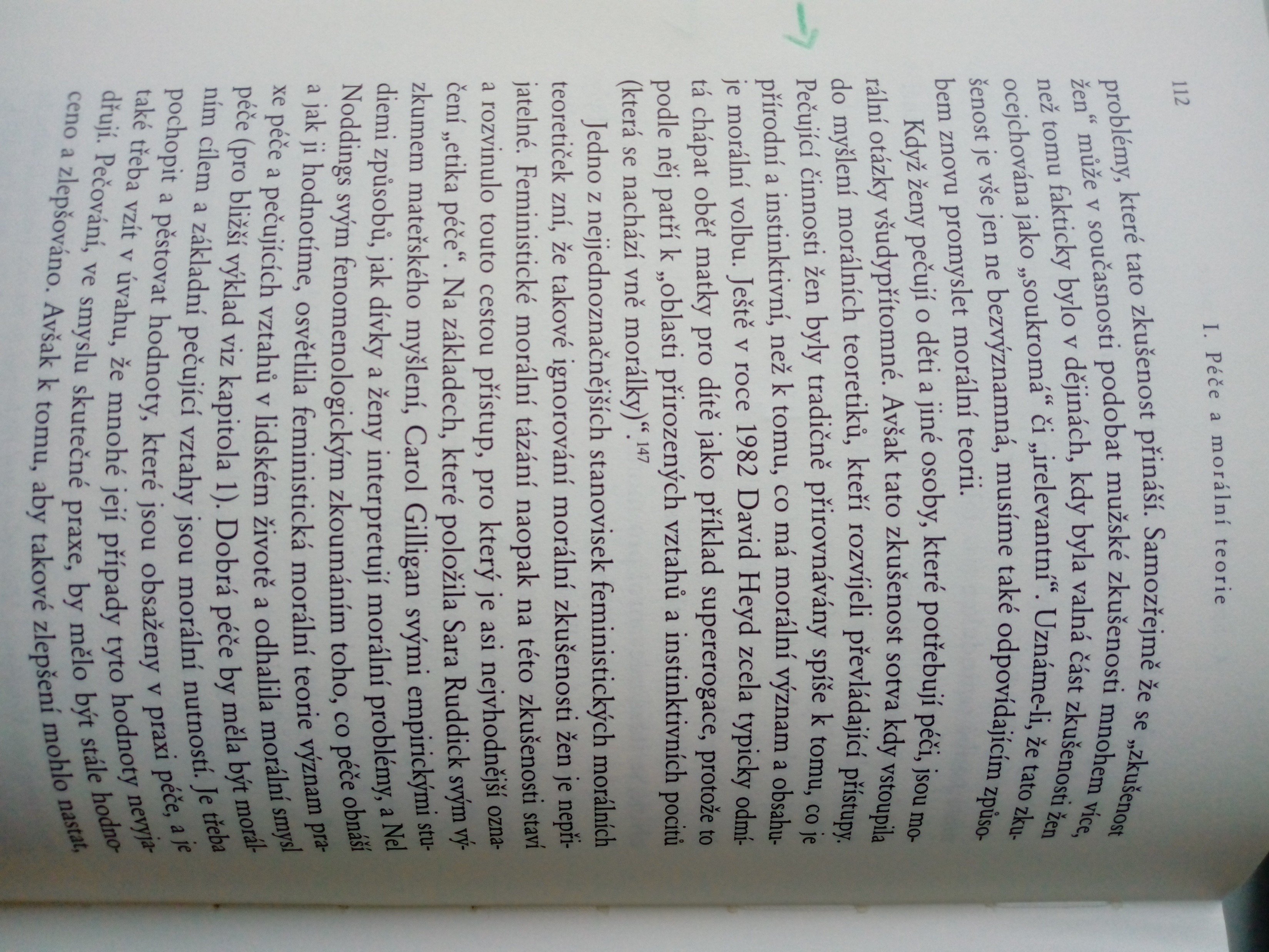 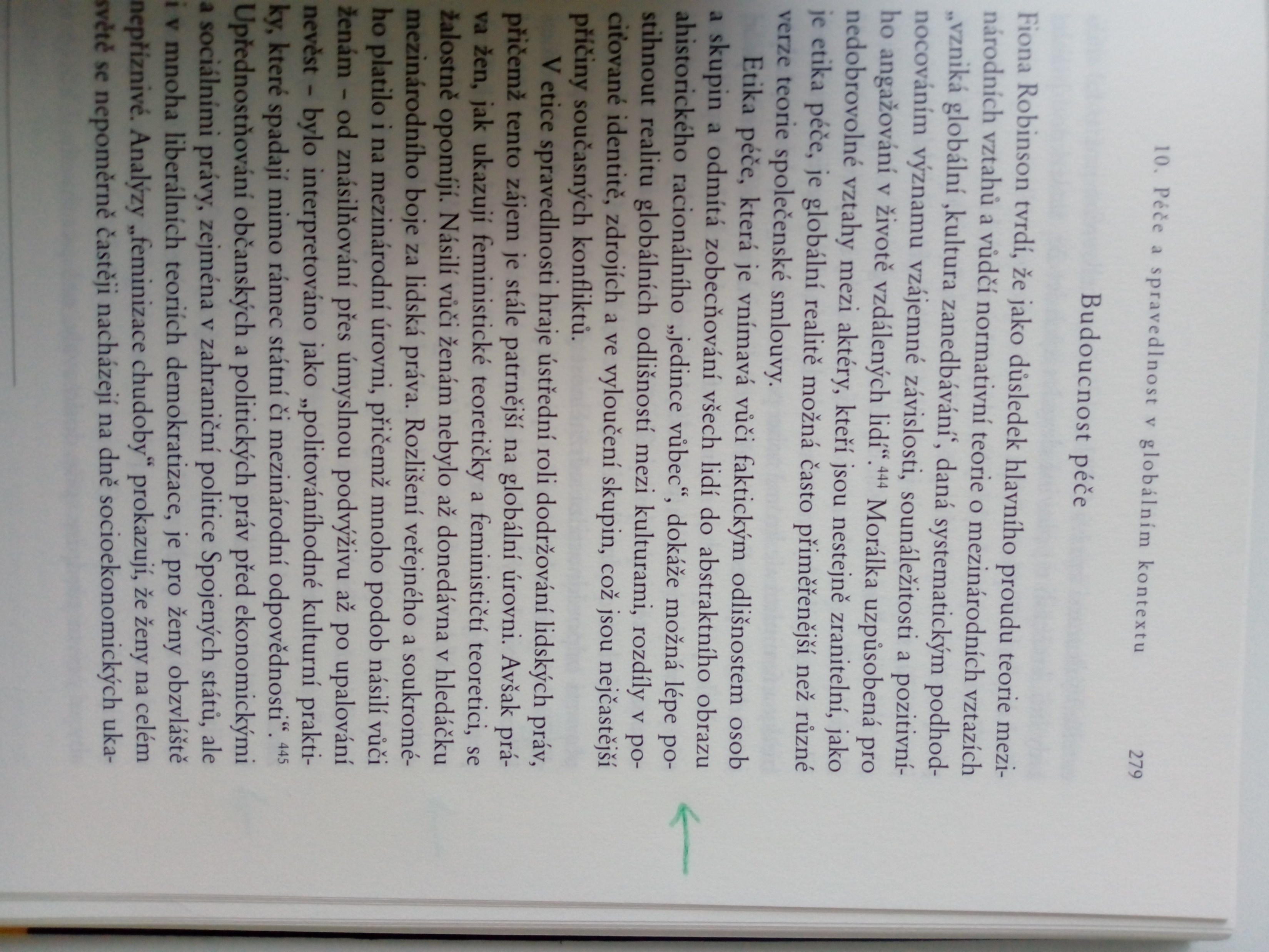 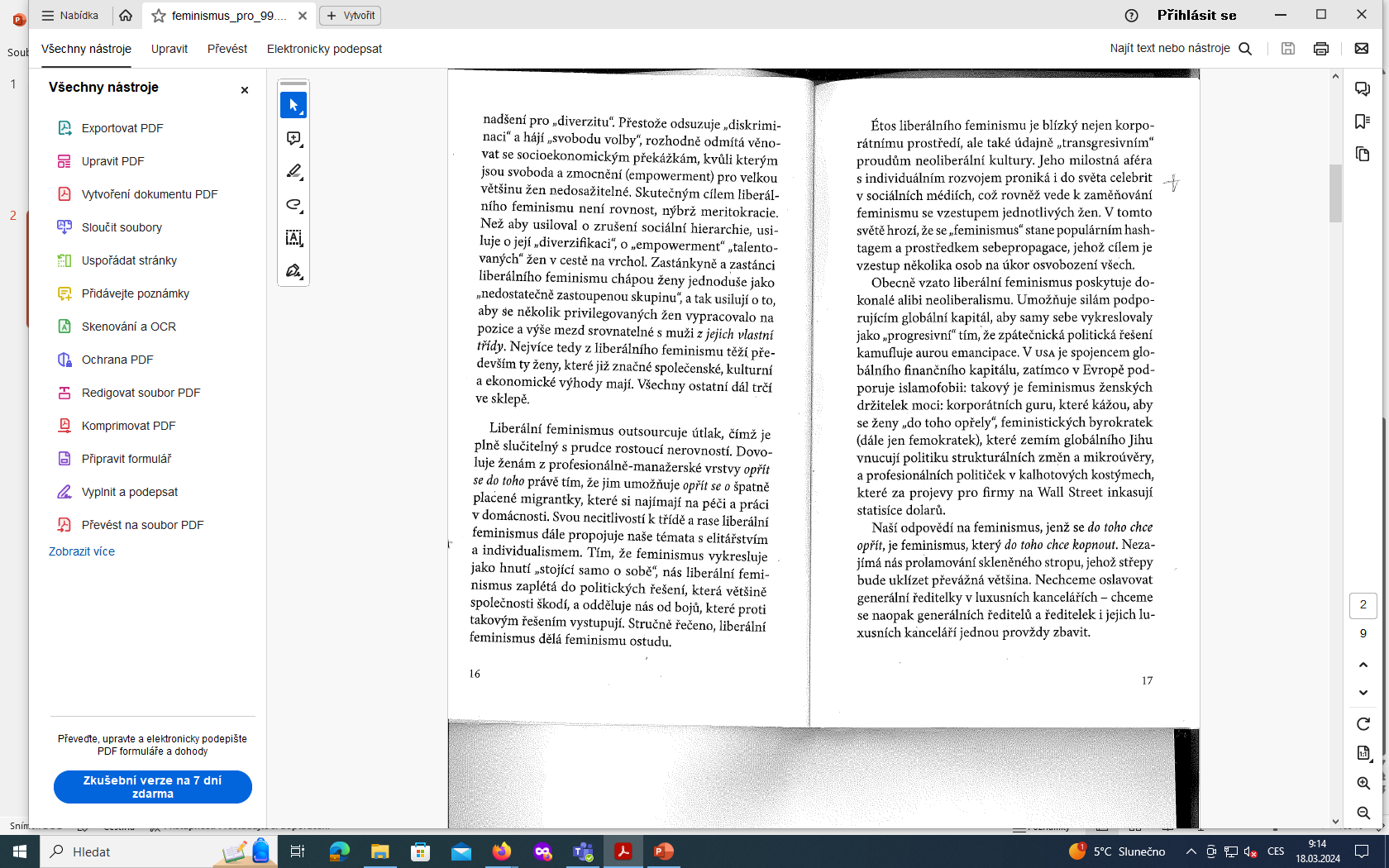 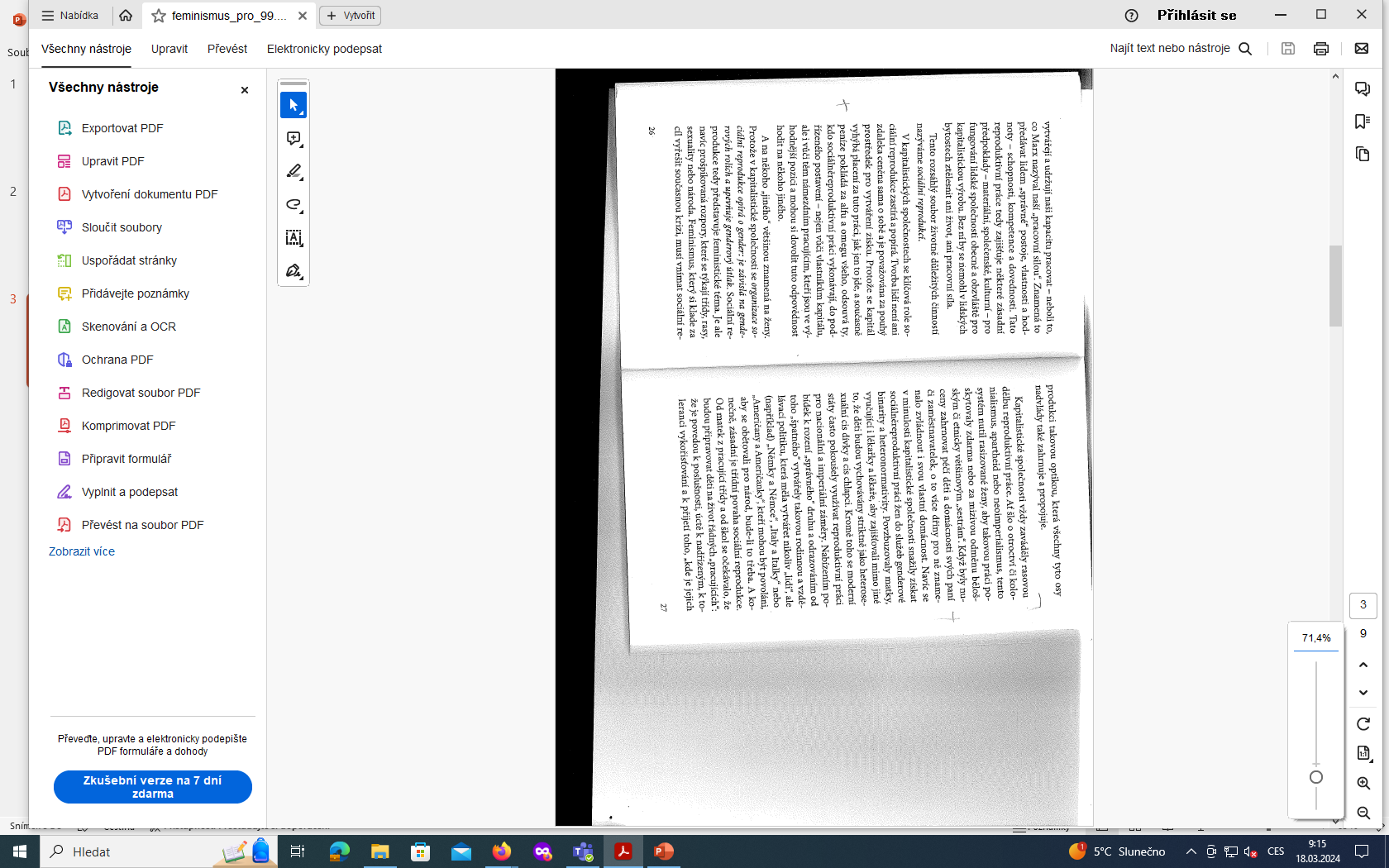 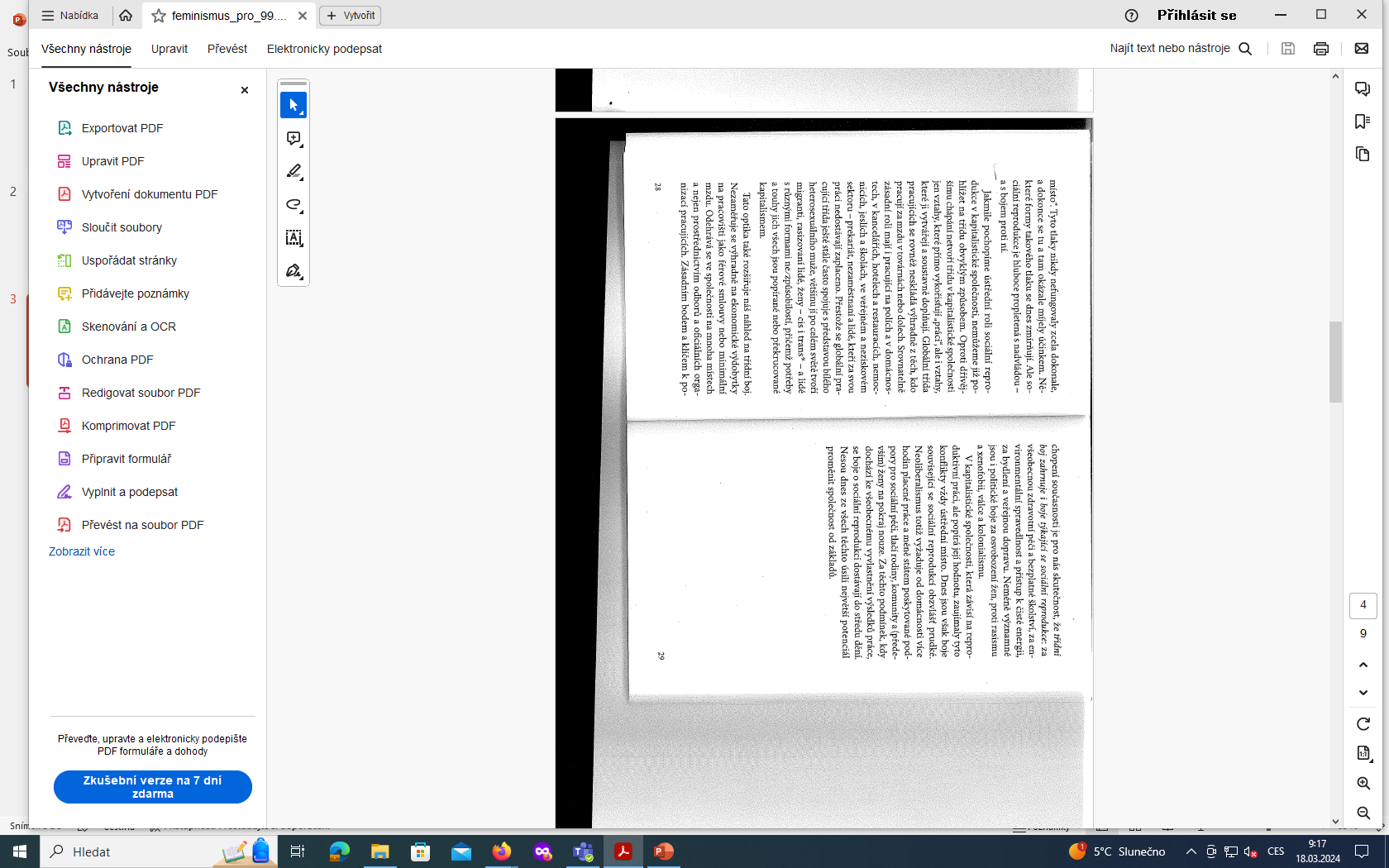 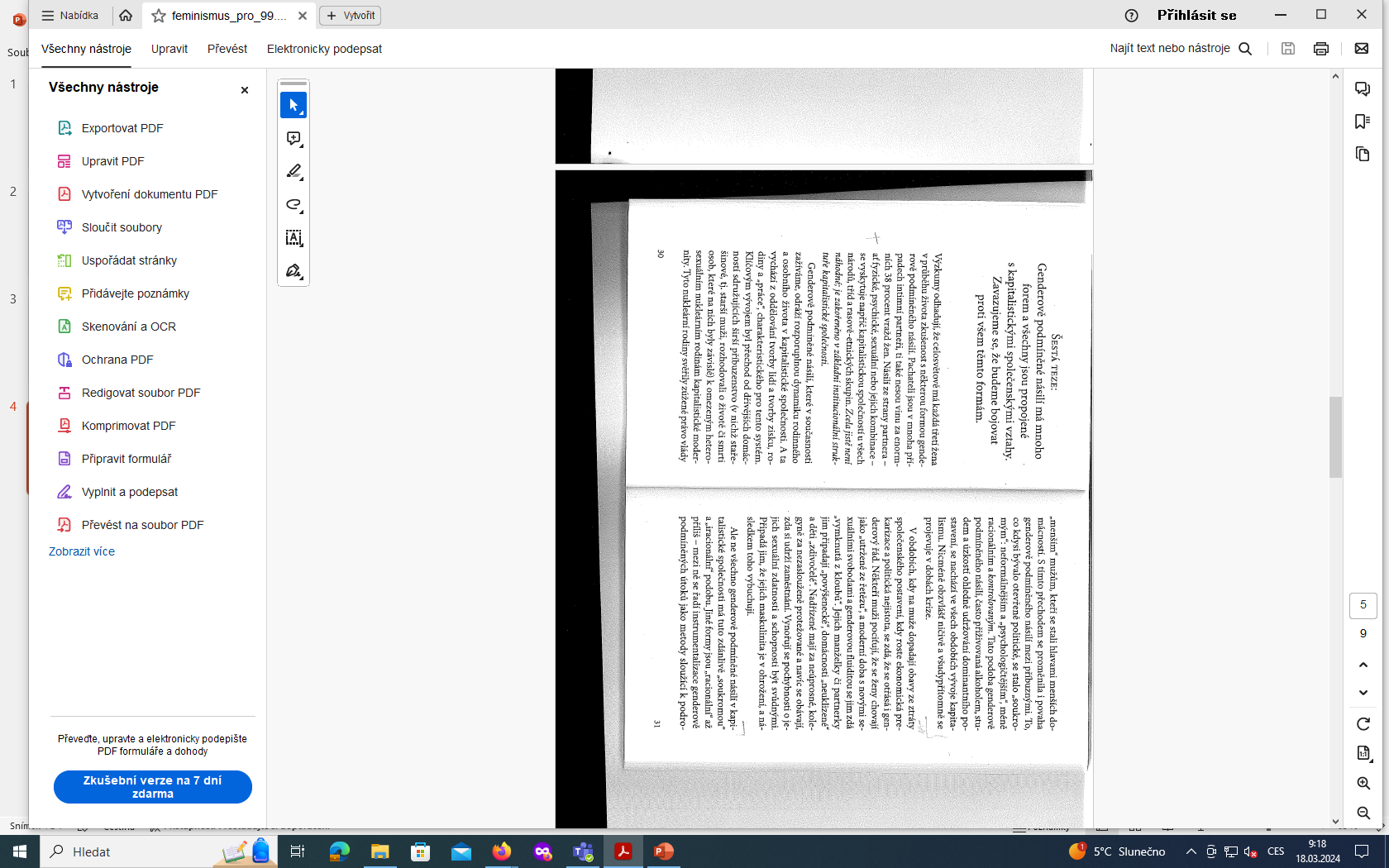 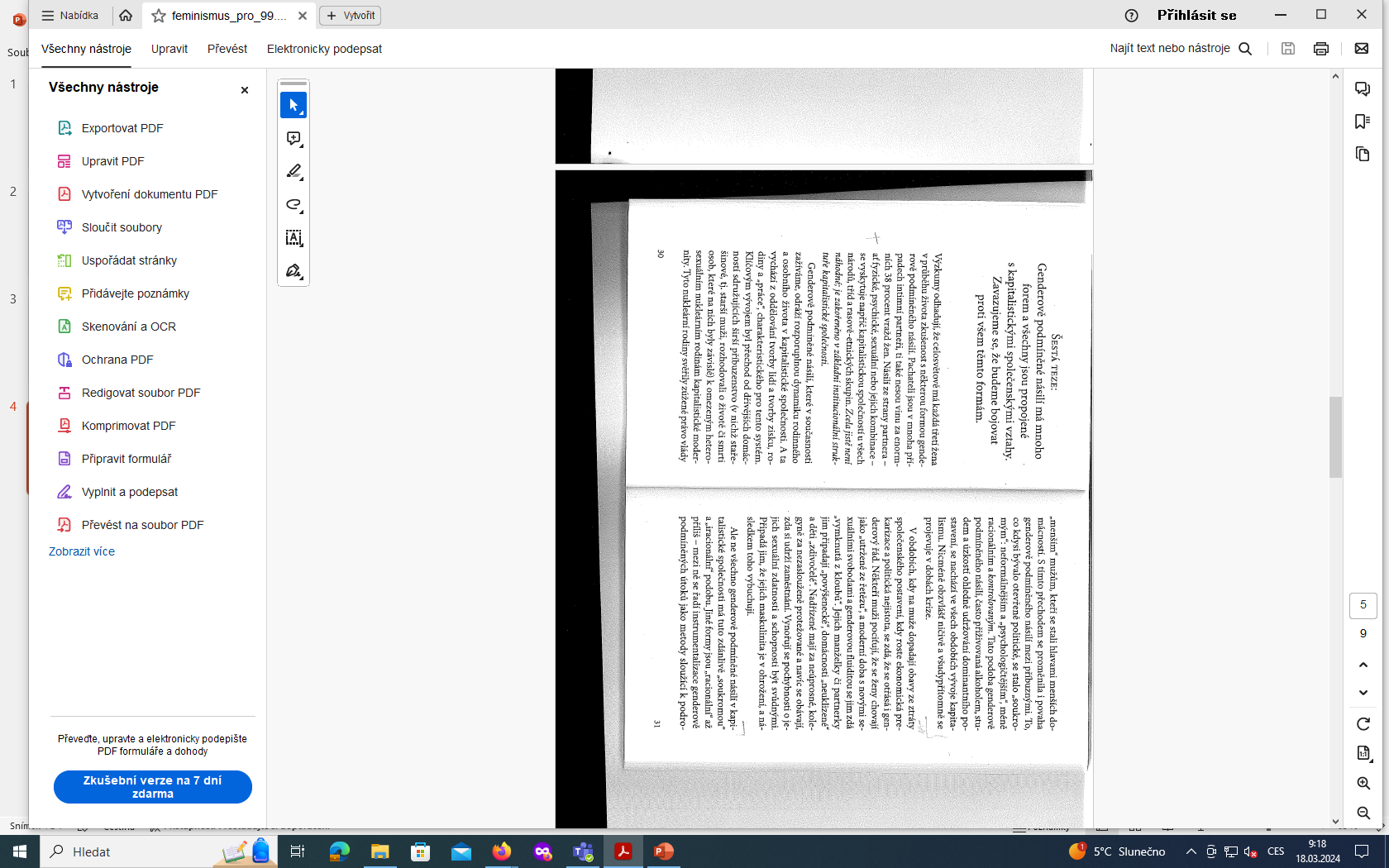 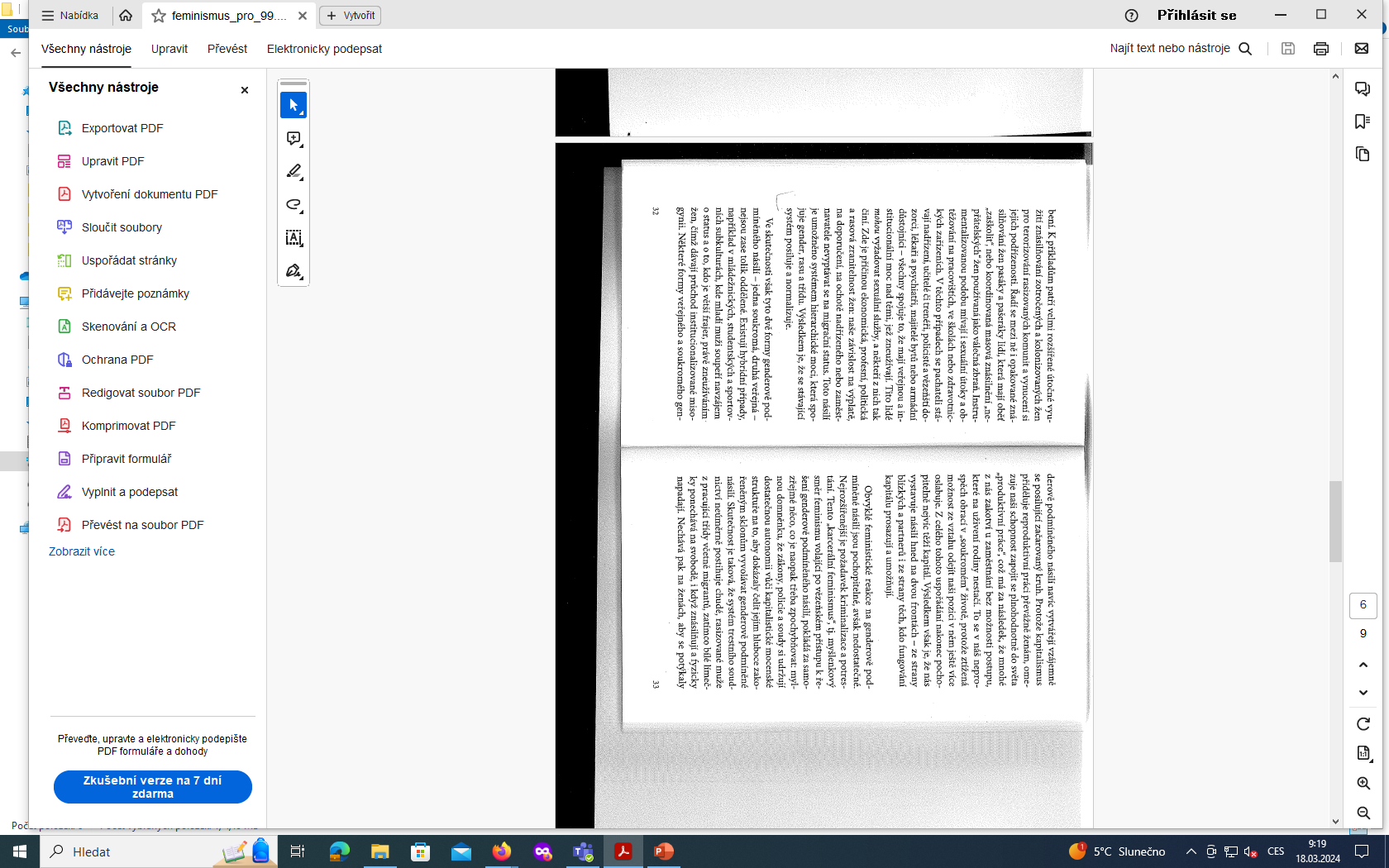 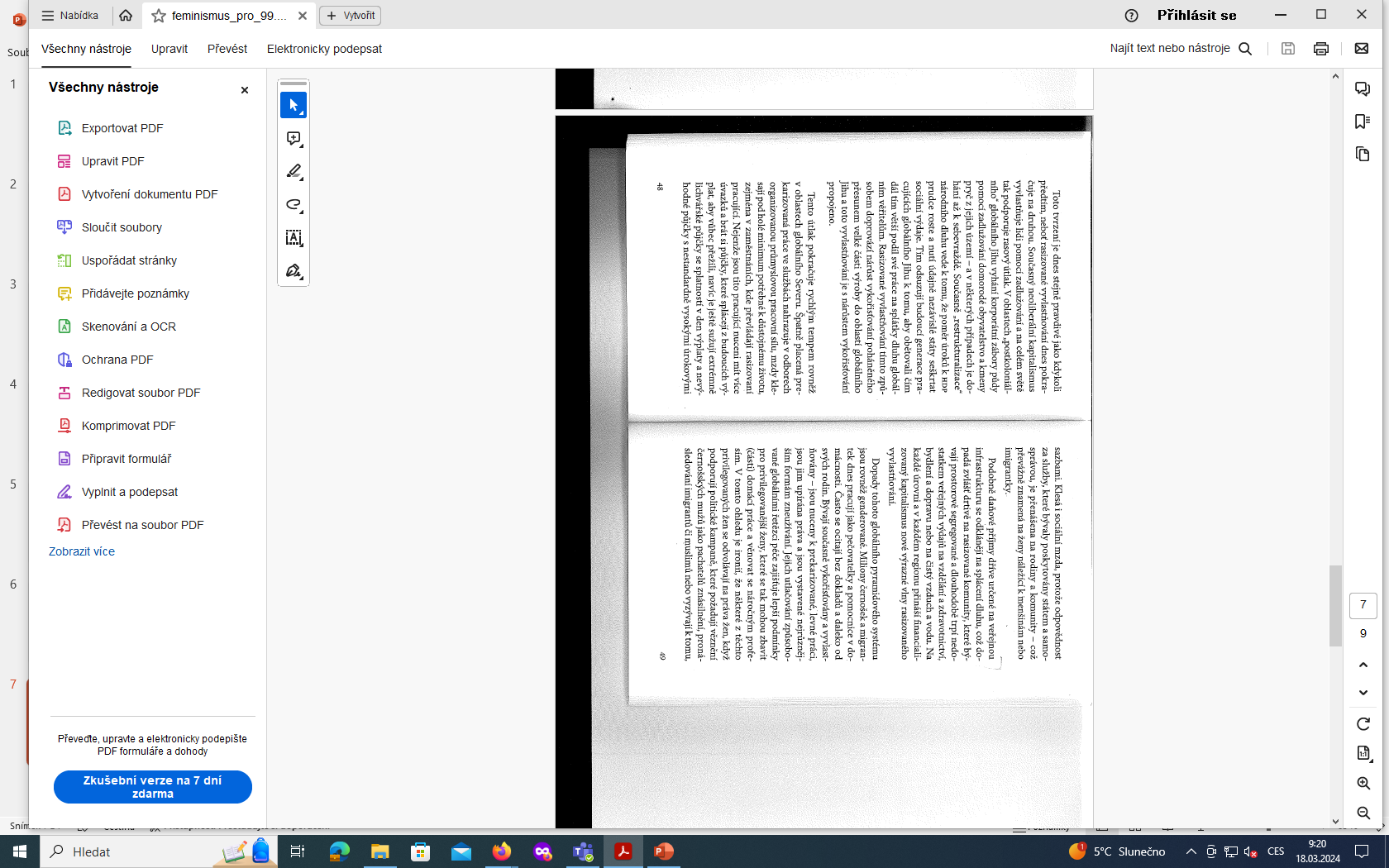 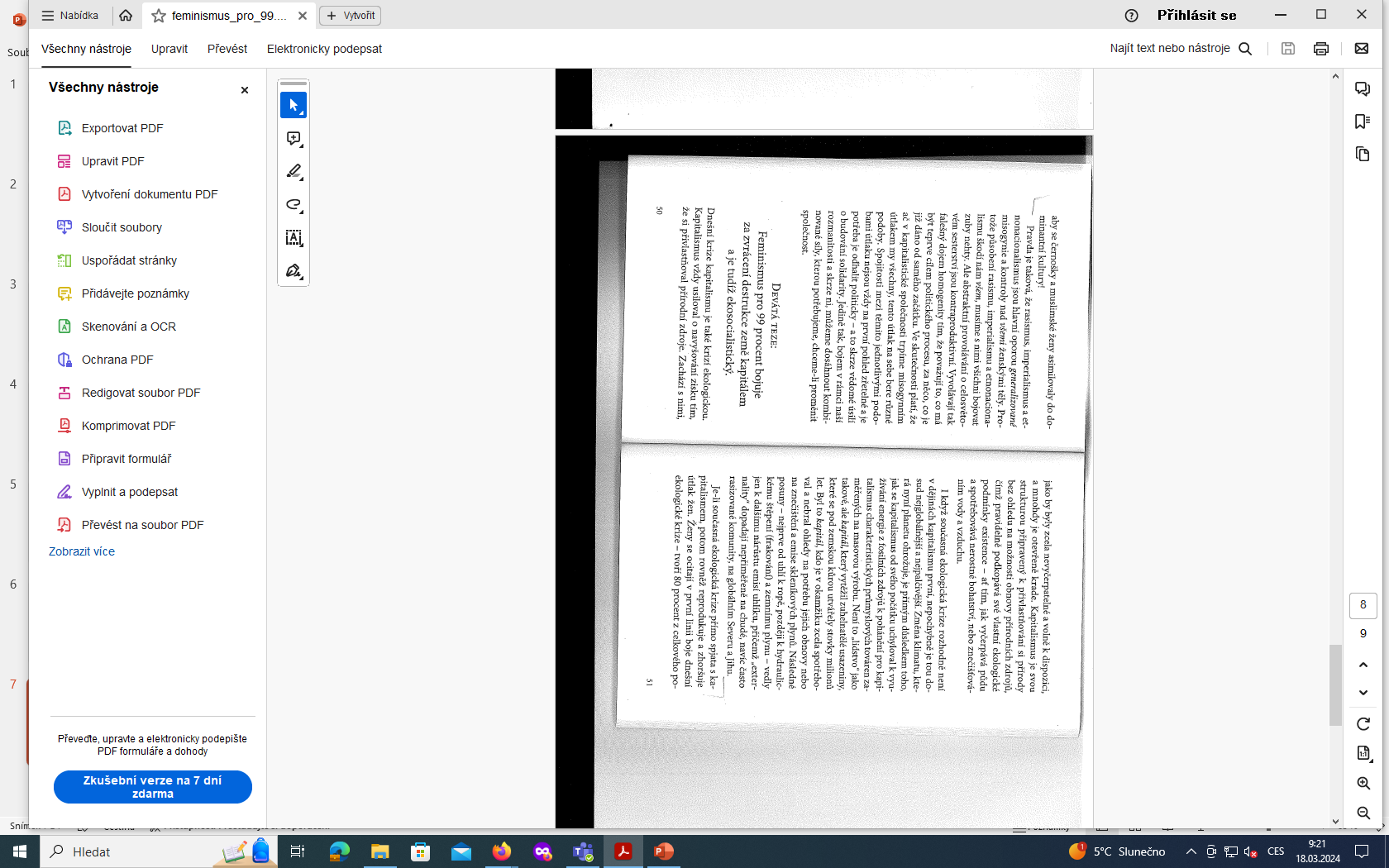 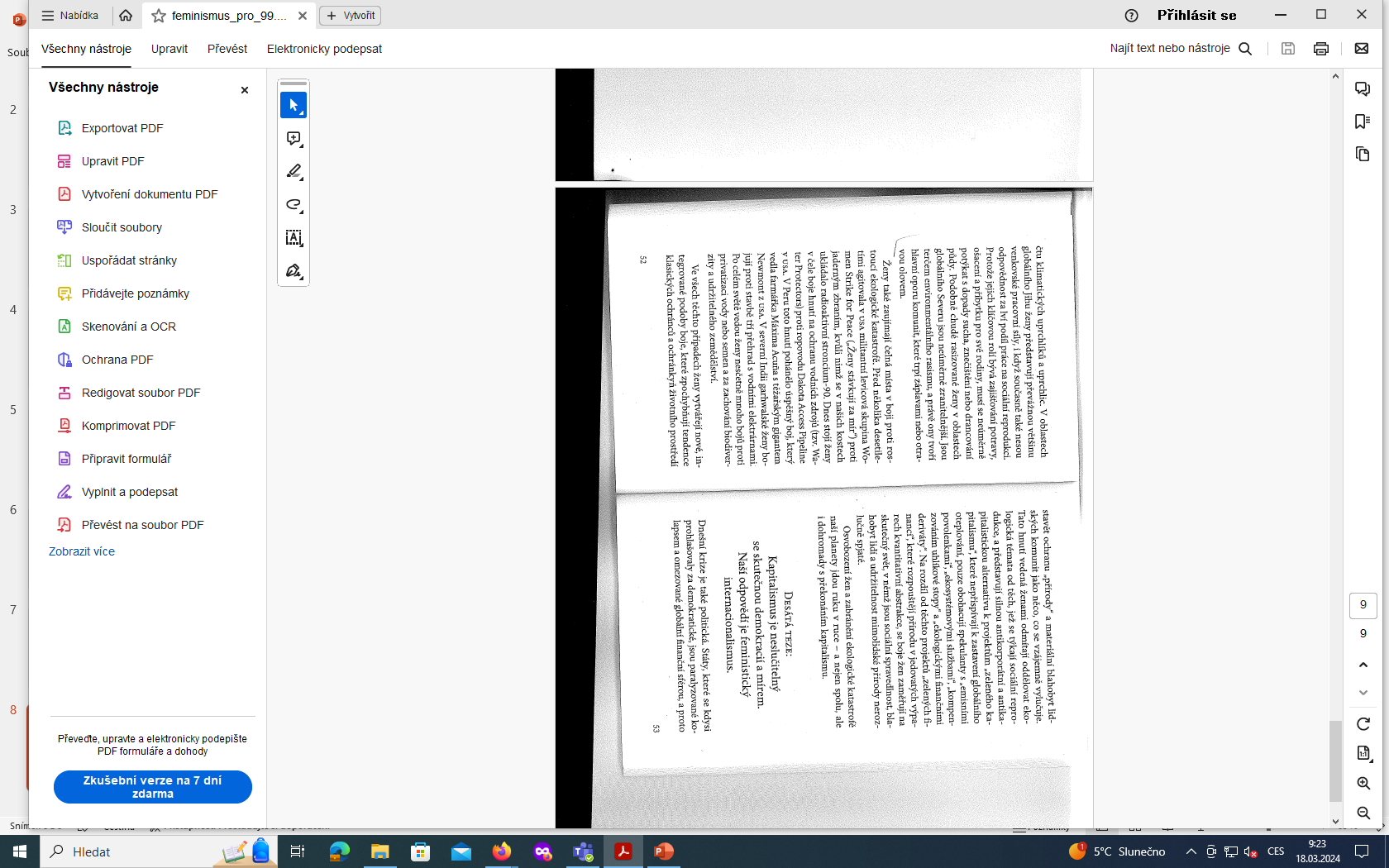 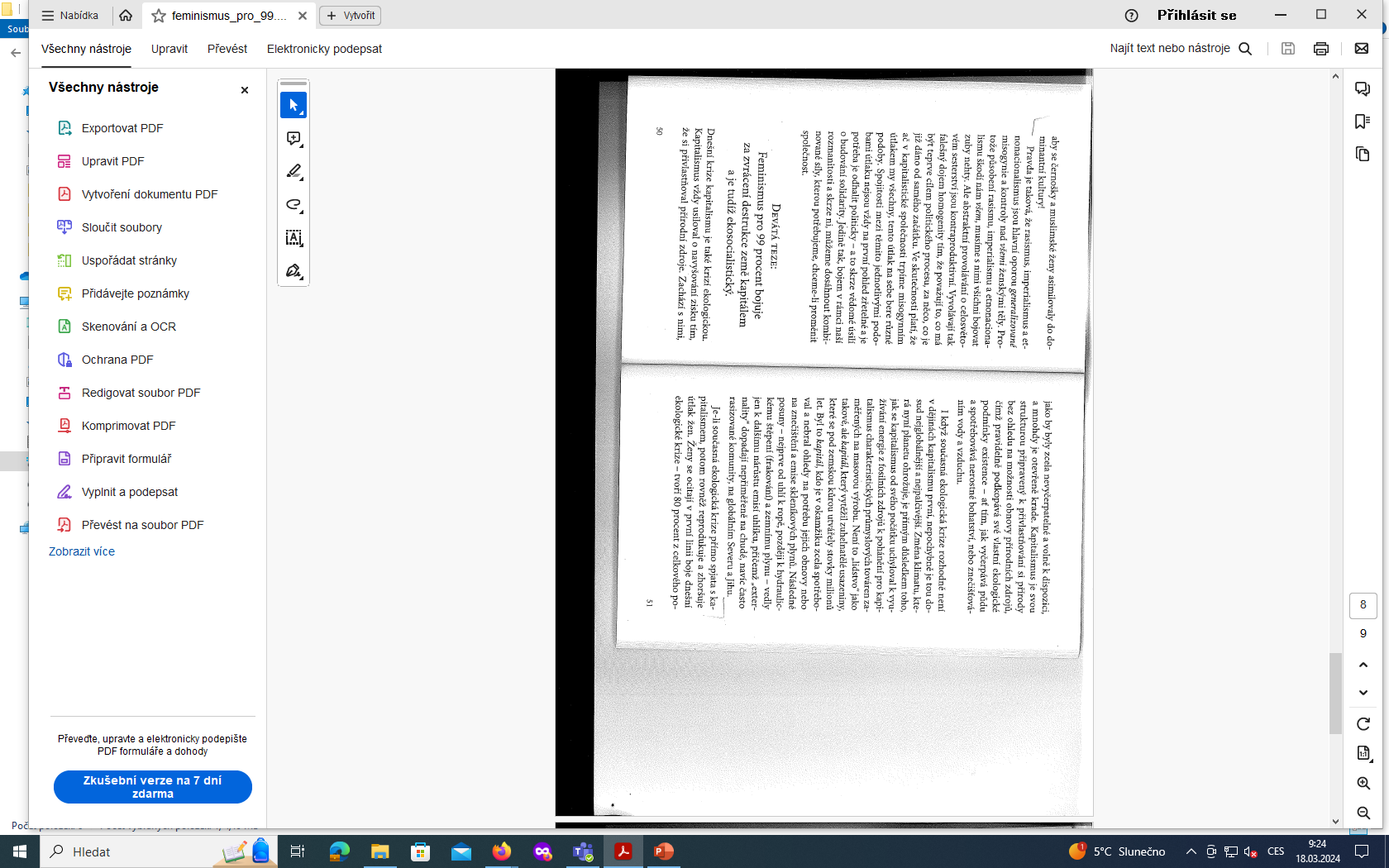 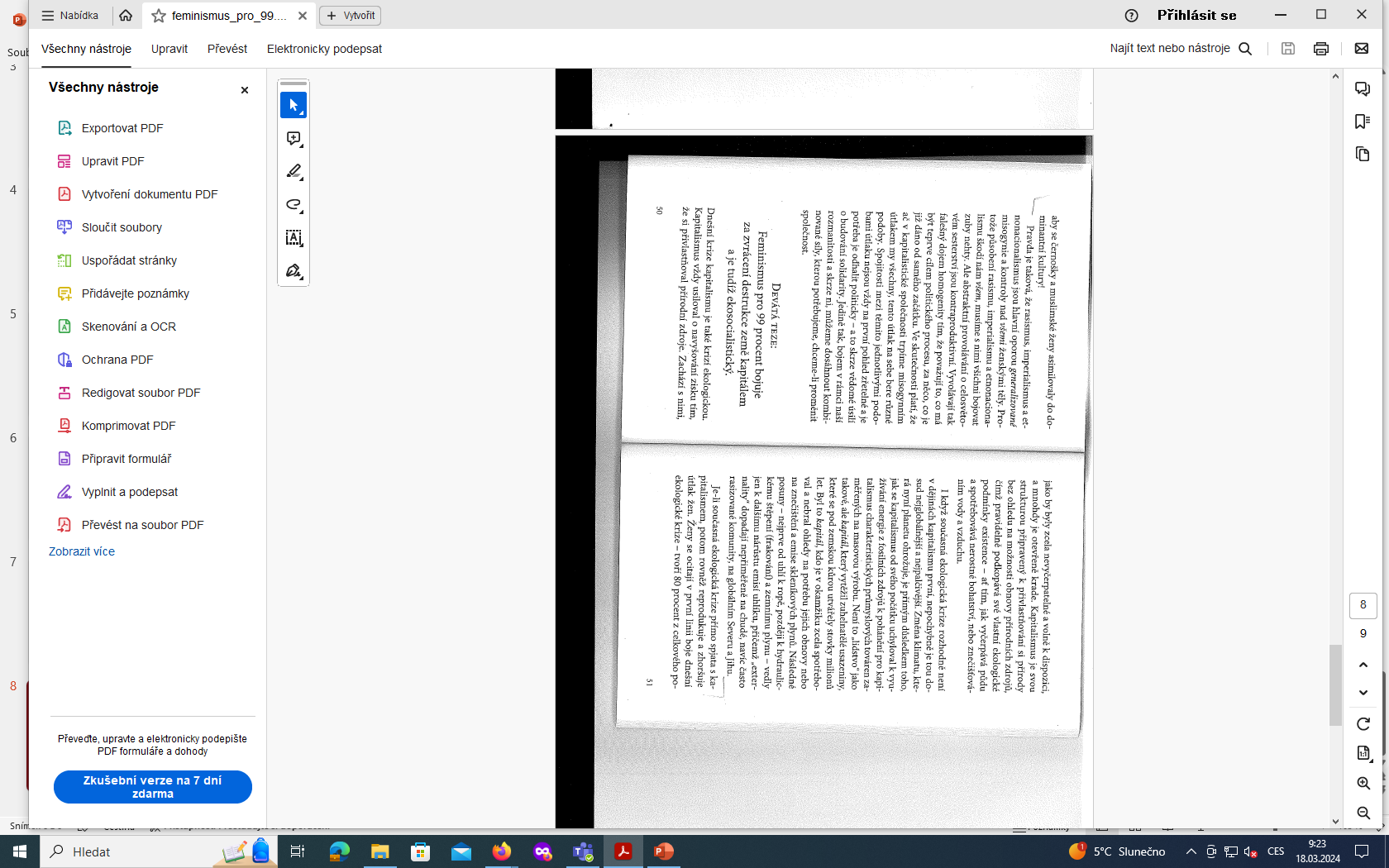